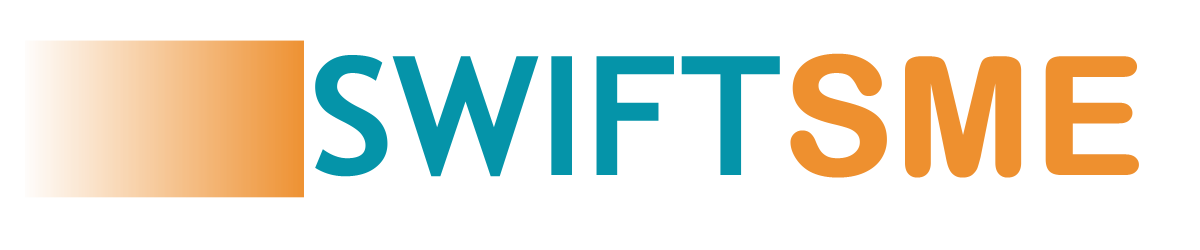 Strumenti ICT per la digitalizzazione e lo Smart Working per le PMI  
Partner: IT Solutions for All
Legal description – Creative Commons licensing: The materials published on the SWIFTSME project website are classified as Open Educational Resources' (OER) and can be freely (without permission of their creators): downloaded, used, reused, copied, adapted, and shared by users, with information about the source of their origin.
Il sostegno della Commissione europea alla produzione di questa pubblicazione non costituisce un'approvazione dei contenuti, che riflettono solo le opinioni degli autori, e la Commissione non può essere ritenuta responsabile per qualsiasi uso che può essere fatto delle informazioni ivi presenti.
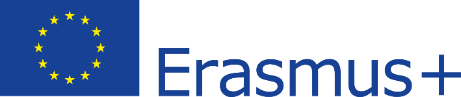 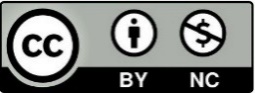 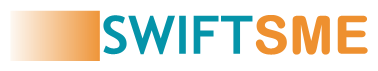 Obiettivi & Fini
Molti dei più importanti strumenti ICT sono usati sia da grandi aziende che da PMI.
questo include opzioni di piattaforme differenti per il business management
Potrai fare di più con ciò che la tecnologia e il tuo team ti offriranno.
strumenti di comunicazione e collaborazione, consigli per utilizzare la comunicazione digitale
1
2
In questo corso,
 imparerai a:
3
4
Legal description – Creative Commons licensing: The materials published on the SWIFTSME project website are classified as Open Educational Resources' (OER) and can be freely (without permission of their creators): downloaded, used, reused, copied, adapted, and shared by users, with information about the source of their origin.
Il sostegno della Commissione europea alla produzione di questa pubblicazione non costituisce un'approvazione dei contenuti, che riflettono solo le opinioni degli autori, e la Commissione non può essere ritenuta responsabile per qualsiasi uso che può essere fatto delle informazioni ivi presenti.
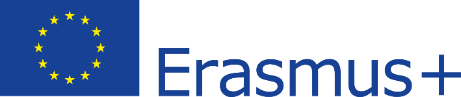 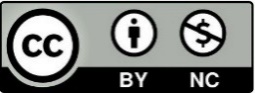 Indice
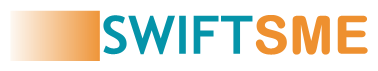 Unità 1
Unità 2
Unità 3
Suggerimenti per migliorare la comunicazione digitale mentre si lavora in remoto
Strumenti ICT per la gestione aziendale
Strumenti di comunicazione e collaborazione per il lavoro a distanza
Unit 4
ICT nel businesses
Gestione aziendale Strumenti ICT per il lavoro a distanza
Gestione del team
Consigli di comunicazione digitale per le PMI
Unità 1
Unità 3
Unità 2
Legal description – Creative Commons licensing: The materials published on the SWIFTSME project website are classified as Open Educational Resources' (OER) and can be freely (without permission of their creators): downloaded, used, reused, copied, adapted, and shared by users, with information about the source of their origin.
Il sostegno della Commissione europea alla produzione di questa pubblicazione non costituisce un'approvazione dei contenuti, che riflettono solo le opinioni degli autori, e la Commissione non può essere ritenuta responsabile per qualsiasi uso che può essere fatto delle informazioni ivi presenti.
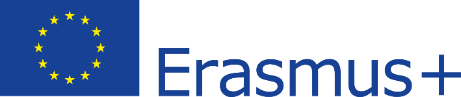 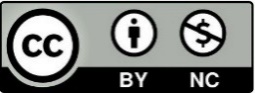 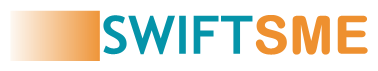 Unità 1: Strumenti ICT per la gestione aziendale
Strumenti ICT nel businesses
L'attuale sviluppo tecnologico delle imprese di oggi ha raggiunto un livello senza precedenti, al punto che, al giorno d'oggi, è quasi impensabile avere un'impresa che non benefici di ciò che portano gli strumenti ICT. Pertanto, è necessario conoscere le possibilità che porta Internet per gestire e potenziare il nostro business.
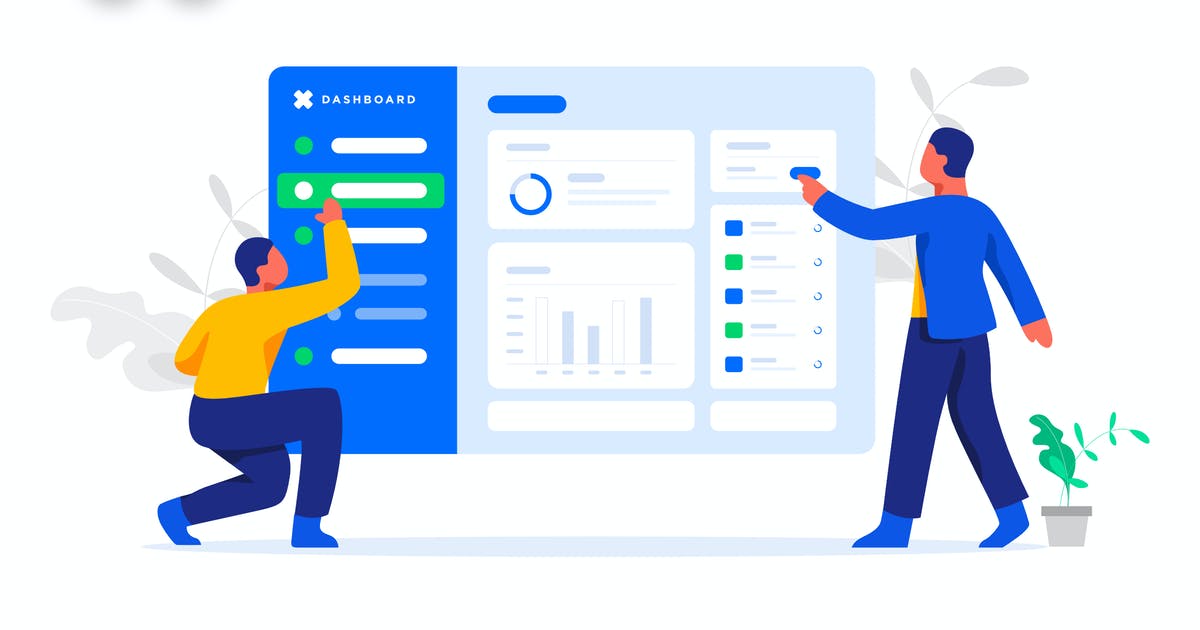 La gestione aziendale è complessa e richiede organizzazione e comunicazione tra tutti i partecipanti a un progetto, il che può essere difficile a volte in un ambiente di lavoro remoto, dove possono sorgere diversi problemi. L'ICT offre un aiuto indispensabile in scenari di gestione difficili, per cui molti compiti possono essere automatizzati o facilitati per migliorare le condizioni di lavoro e l'efficacia.
Legal description – Creative Commons licensing: The materials published on the SWIFTSME project website are classified as Open Educational Resources' (OER) and can be freely (without permission of their creators): downloaded, used, reused, copied, adapted, and shared by users, with information about the source of their origin.
Il sostegno della Commissione europea alla produzione di questa pubblicazione non costituisce un'approvazione dei contenuti, che riflettono solo le opinioni degli autori, e la Commissione non può essere ritenuta responsabile per qualsiasi uso che può essere fatto delle informazioni ivi presenti.
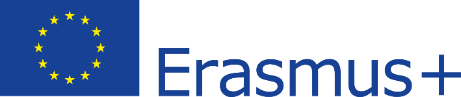 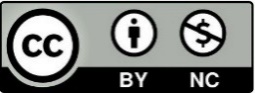 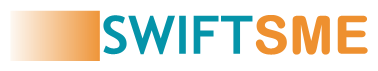 Unità 1: Strumenti ICT per la gestione aziendale
ICT nel businesses
Questi strumenti forniscono innumerevoli opzioni e funzionalità, per essere accessibili e adattarsi a diversi profili aziendali. Tuttavia, poiché ogni azienda ha esigenze diverse, la ricerca e la sperimentazione per trovare quelli che si adattano meglio alla vostra attività sono incoraggiate.
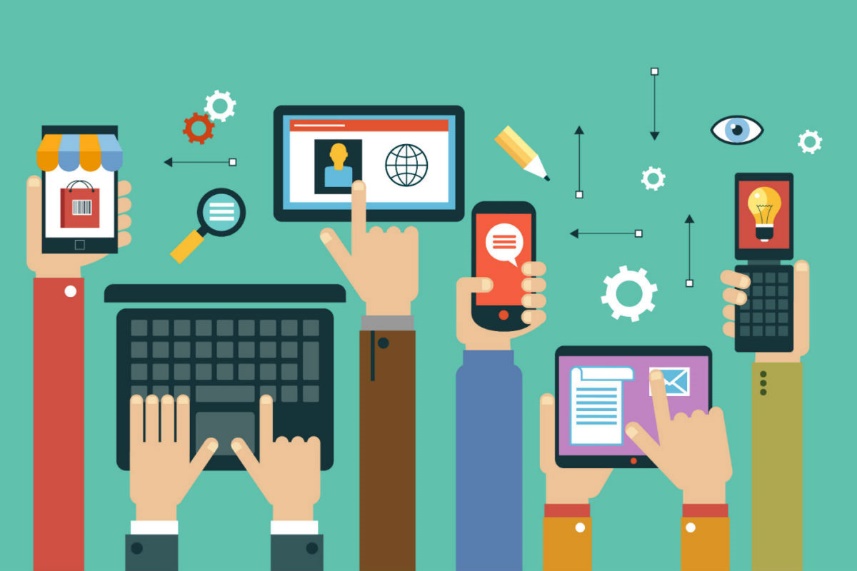 Legal description – Creative Commons licensing: The materials published on the SWIFTSME project website are classified as Open Educational Resources' (OER) and can be freely (without permission of their creators): downloaded, used, reused, copied, adapted, and shared by users, with information about the source of their origin.
Il sostegno della Commissione europea alla produzione di questa pubblicazione non costituisce un'approvazione dei contenuti, che riflettono solo le opinioni degli autori, e la Commissione non può essere ritenuta responsabile per qualsiasi uso che può essere fatto delle informazioni ivi presenti.
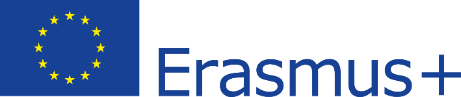 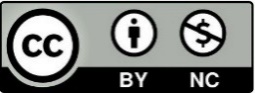 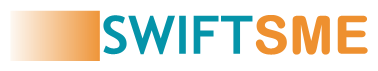 Unità 1: Strumenti ICT per la gestione aziendale
Business management ICT tools for remote working 
Gli strumenti ICT per Business management ICT tools includono anche




Ciò permette un controllo e una gestione delle attività, delle risorse, dei compiti e dei progetti del nostro business. Una buona gestione produce migliori prestazioni, rapidità ed efficacia nei nostri risultati, da qui la sua importanza.
Legal description – Creative Commons licensing: The materials published on the SWIFTSME project website are classified as Open Educational Resources' (OER) and can be freely (without permission of their creators): downloaded, used, reused, copied, adapted, and shared by users, with information about the source of their origin.
Il sostegno della Commissione europea alla produzione di questa pubblicazione non costituisce un'approvazione dei contenuti, che riflettono solo le opinioni degli autori, e la Commissione non può essere ritenuta responsabile per qualsiasi uso che può essere fatto delle informazioni ivi presenti.
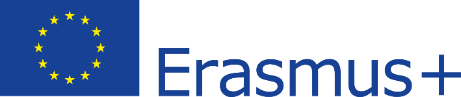 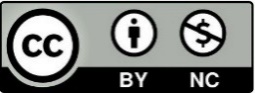 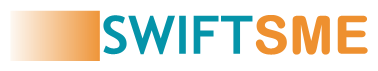 Unità 1: Strumenti ICT per la gestione aziendale
Business management ICT tools for remote working 
Questi strumenti offrono una vasta gamma di opzioni, sia su servizi gratuiti, a pagamento o premium, sia per aziende di grandi dimensioni che per le PMI. 
I migliori strumenti e servizi ICT per la gestione aziendale in un contesto di lavoro remoto sono elencati di seguito: 
CRM: Un CRM (che sta per "Customer Relationship Management") è un servizio che permette ai suoi utenti di centralizzare tutte le interazioni tra un'impresa e i suoi clienti in un solo database. In questo modo, le campagne di acquisizione dei clienti, le azioni commerciali e i compiti possono essere facilmente gestiti. Un CRM è un grande alleato per quanto riguarda il servizio clienti e post-vendita.
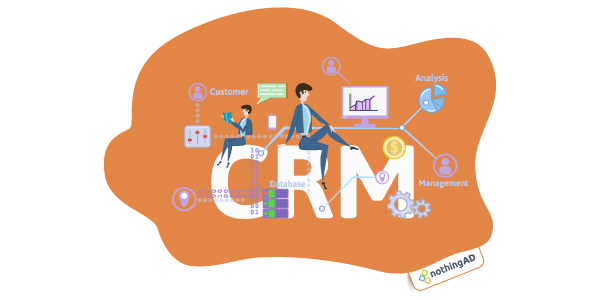 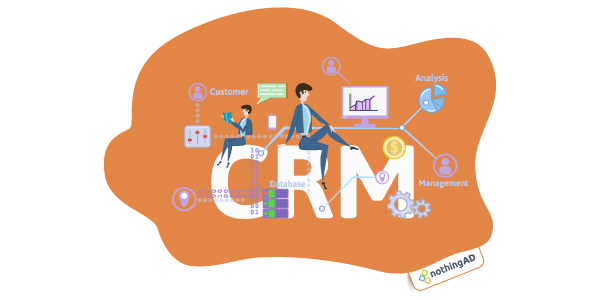 Legal description – Creative Commons licensing: The materials published on the SWIFTSME project website are classified as Open Educational Resources' (OER) and can be freely (without permission of their creators): downloaded, used, reused, copied, adapted, and shared by users, with information about the source of their origin.
Il sostegno della Commissione europea alla produzione di questa pubblicazione non costituisce un'approvazione dei contenuti, che riflettono solo le opinioni degli autori, e la Commissione non può essere ritenuta responsabile per qualsiasi uso che può essere fatto delle informazioni ivi presenti.
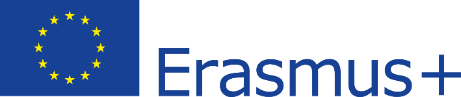 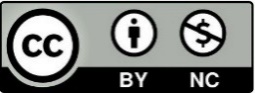 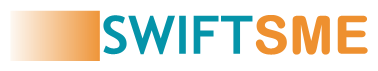 Unità 1: Strumenti ICT per la gestione aziendale
Business management ICT tools for remote working 
Tra i software CRM più usati possiamo trovare :
HubSpot: utilizzato principalmente per implementare le strategie di marketing. Organizza le informazioni dei clienti e degli associati attraverso diversi canali.
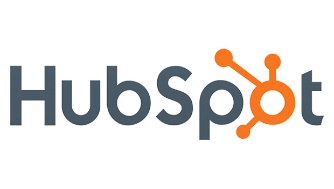 SalesForce: una soluzione per la gestione delle relazioni con i clienti che riunisce aziende e clienti. Questo CRM integrato dà a tutti i vostri dipartimenti (marketing, vendite, commercio e servizi) una visione di ogni cliente.
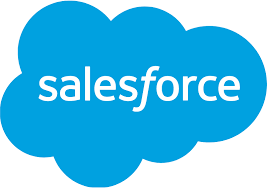 Zoho CRM: questo software di gestione delle relazioni con i clienti permette un'amministrazione più rapida ed efficiente.
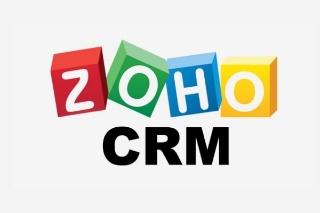 Legal description – Creative Commons licensing: The materials published on the SWIFTSME project website are classified as Open Educational Resources' (OER) and can be freely (without permission of their creators): downloaded, used, reused, copied, adapted, and shared by users, with information about the source of their origin.
Il sostegno della Commissione europea alla produzione di questa pubblicazione non costituisce un'approvazione dei contenuti, che riflettono solo le opinioni degli autori, e la Commissione non può essere ritenuta responsabile per qualsiasi uso che può essere fatto delle informazioni ivi presenti.
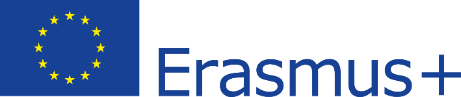 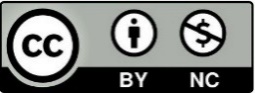 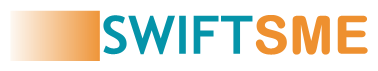 Unità 1: Strumenti ICT per la gestione aziendale
Business management ICT tools for remote working 
Strumenti di gestione e di team: Una corretta distribuzione dei compiti è fondamentale quando si tratta di gestione aziendale, poiché migliora il rendimento dei lavoratori. Per garantirla, ci sono alcuni strumenti ICT che possono aiutare la pianificazione del progetto.
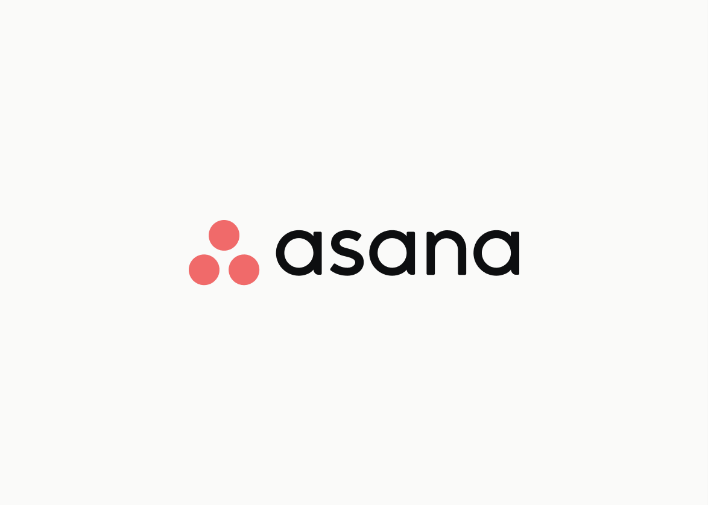 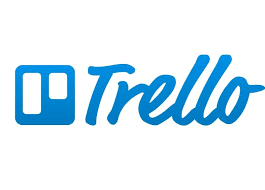 Legal description – Creative Commons licensing: The materials published on the SWIFTSME project website are classified as Open Educational Resources' (OER) and can be freely (without permission of their creators): downloaded, used, reused, copied, adapted, and shared by users, with information about the source of their origin.
Il sostegno della Commissione europea alla produzione di questa pubblicazione non costituisce un'approvazione dei contenuti, che riflettono solo le opinioni degli autori, e la Commissione non può essere ritenuta responsabile per qualsiasi uso che può essere fatto delle informazioni ivi presenti.
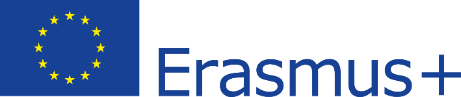 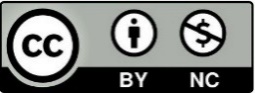 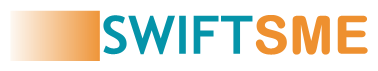 Unità 1: Strumenti ICT per la gestione aziendale
Business management ICT tools for remote working 
Altri: Come abbiamo detto prima, c'è tutta una serie di strumenti ICT che possono migliorare la gestione aziendale, così tanti che sarebbe quasi impossibile nominarli tutti in una lista. Alcuni dei più utili possono essere trovati qui sotto:
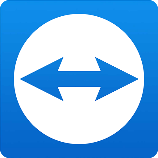 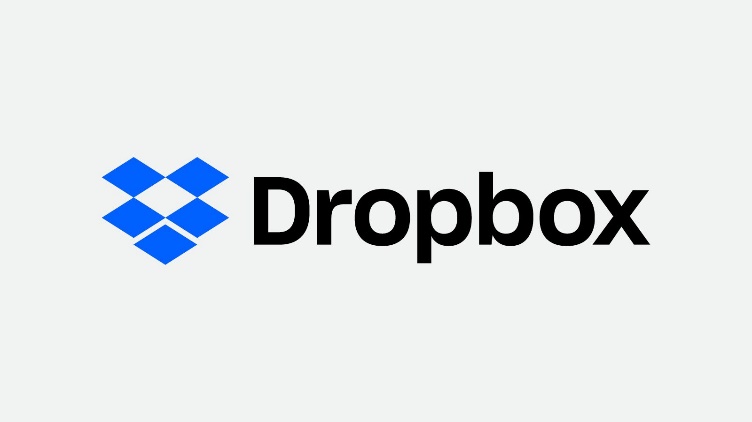 Legal description – Creative Commons licensing: The materials published on the SWIFTSME project website are classified as Open Educational Resources' (OER) and can be freely (without permission of their creators): downloaded, used, reused, copied, adapted, and shared by users, with information about the source of their origin.
Il sostegno della Commissione europea alla produzione di questa pubblicazione non costituisce un'approvazione dei contenuti, che riflettono solo le opinioni degli autori, e la Commissione non può essere ritenuta responsabile per qualsiasi uso che può essere fatto delle informazioni ivi presenti.
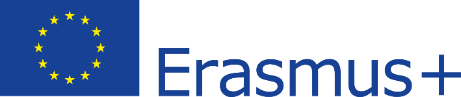 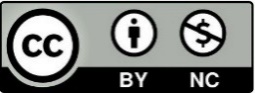 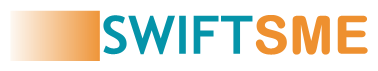 Unità 1: Strumenti ICT per la gestione aziendale
Business management ICT tools for remote working 
Ci sono piattaforme che comprendono tutte queste funzioni all'interno dello stesso software. Anche se una piattaforma specifica per ogni compito sarebbe ottimale, questi programmi centralizzati sono ancora una grande opzione per le PMI.
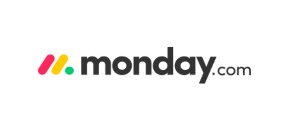 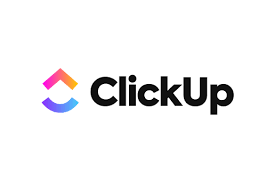 Legal description – Creative Commons licensing: The materials published on the SWIFTSME project website are classified as Open Educational Resources' (OER) and can be freely (without permission of their creators): downloaded, used, reused, copied, adapted, and shared by users, with information about the source of their origin.
Il sostegno della Commissione europea alla produzione di questa pubblicazione non costituisce un'approvazione dei contenuti, che riflettono solo le opinioni degli autori, e la Commissione non può essere ritenuta responsabile per qualsiasi uso che può essere fatto delle informazioni ivi presenti.
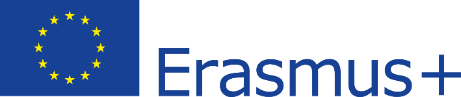 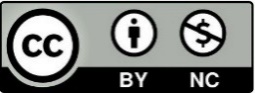 Unità 2: Strumenti di comunicazione e collaborazione per il lavoro a distanza
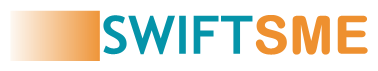 Gestione del team
Una buona organizzazione della squadra è uno dei fattori più importanti per raggiungere il successo commerciale. Tutti i lavoratori devono essere uniti e in costante comunicazione per eseguire tutti i compiti quotidiani in modo efficace e sincronizzato. 
Esistono diverse piattaforme che ci aiutano in questo aspetto, in modo da potenziare la comunicazione e la collaborazione in modo semplice attraverso un software. Tra le risorse di lavoro più conosciute, possiamo trovare.
Skype: considerato la quintessenza della piattaforma di videoconferenza, permette agli utenti di videochiamare, chattare e incontrarsi con un massimo di 50 persone in tutto il mondo. Con entrambe le opzioni gratuite e premium, è una scelta ottimale per qualsiasi azienda.
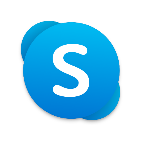 Legal description – Creative Commons licensing: The materials published on the SWIFTSME project website are classified as Open Educational Resources' (OER) and can be freely (without permission of their creators): downloaded, used, reused, copied, adapted, and shared by users, with information about the source of their origin.
Il sostegno della Commissione europea alla produzione di questa pubblicazione non costituisce un'approvazione dei contenuti, che riflettono solo le opinioni degli autori, e la Commissione non può essere ritenuta responsabile per qualsiasi uso che può essere fatto delle informazioni ivi presenti.
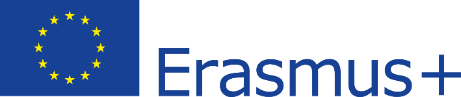 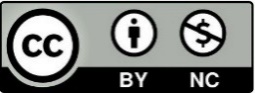 Unità 2: Strumenti di comunicazione e collaborazione per il lavoro a distanza
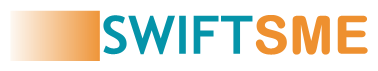 Gestione del team
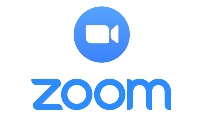 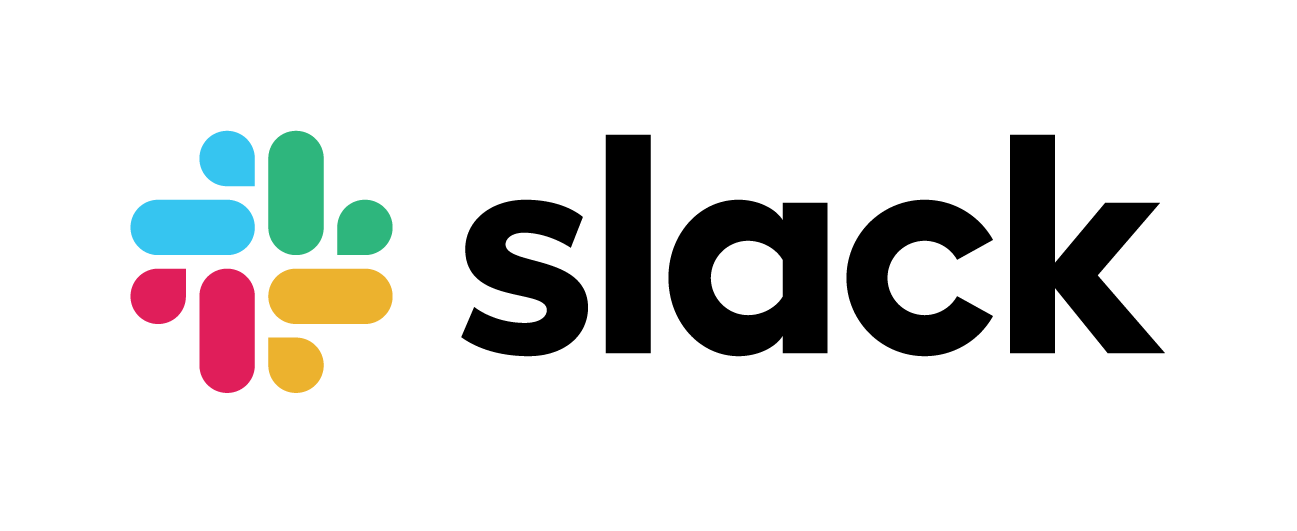 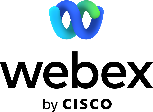 Legal description – Creative Commons licensing: The materials published on the SWIFTSME project website are classified as Open Educational Resources' (OER) and can be freely (without permission of their creators): downloaded, used, reused, copied, adapted, and shared by users, with information about the source of their origin.
Il sostegno della Commissione europea alla produzione di questa pubblicazione non costituisce un'approvazione dei contenuti, che riflettono solo le opinioni degli autori, e la Commissione non può essere ritenuta responsabile per qualsiasi uso che può essere fatto delle informazioni ivi presenti.
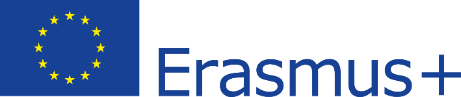 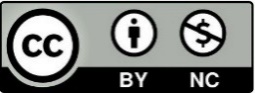 Unità 3: Suggerimenti per migliorare la comunicazione digitale mentre si lavora in remoto
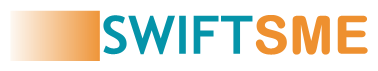 Consigli sulla comunicazione digitale per le PMI
Legal description – Creative Commons licensing: The materials published on the SWIFTSME project website are classified as Open Educational Resources' (OER) and can be freely (without permission of their creators): downloaded, used, reused, copied, adapted, and shared by users, with information about the source of their origin.
Il sostegno della Commissione europea alla produzione di questa pubblicazione non costituisce un'approvazione dei contenuti, che riflettono solo le opinioni degli autori, e la Commissione non può essere ritenuta responsabile per qualsiasi uso che può essere fatto delle informazioni ivi presenti.
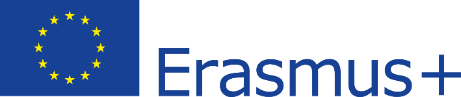 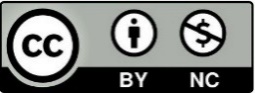 Unità 3: Suggerimenti per migliorare la comunicazione digitale mentre si lavora in remoto
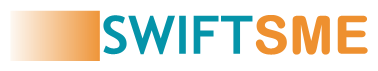 Consigli sulla comunicazione digitale per le PMI
- Feedback: la comunicazione assertiva ed efficace deve essere mantenuta al fine di raggiungere un buon livello di prestazioni. Rispondi a tutte le e-mail e ai messaggi per far sapere al mittente che li hai ricevuti. Non dimenticare di includere l'oggetto in ogni e-mail per velocizzarne la classificazione e la gestione. Tieni aggiornati i tuoi compagni di lavoro e non dimenticare di chiarire qualsiasi malinteso o dubbio, se necessario.
- Pianificare e organizzare le riunioni in anticipo: per garantire una migliore efficacia e organizzazione, le chiamate devono essere notificate e pianificate in anticipo per evitare incompatibilità di tempo (ad esempio, un membro dello staff che deve rispondere a due chiamate nello stesso momento).
- Utilizzare gli strumenti giusti: avere le piattaforme, le app e le risorse necessarie è essenziale per lo "smart working". Valuta le necessità del tuo team e noleggia o installa i servizi necessari per la corretta esecuzione dei compiti.
Legal description – Creative Commons licensing: The materials published on the SWIFTSME project website are classified as Open Educational Resources' (OER) and can be freely (without permission of their creators): downloaded, used, reused, copied, adapted, and shared by users, with information about the source of their origin.
Il sostegno della Commissione europea alla produzione di questa pubblicazione non costituisce un'approvazione dei contenuti, che riflettono solo le opinioni degli autori, e la Commissione non può essere ritenuta responsabile per qualsiasi uso che può essere fatto delle informazioni ivi presenti.
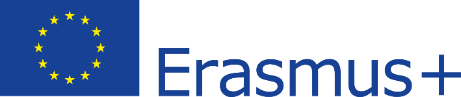 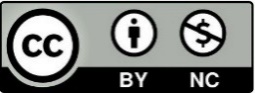 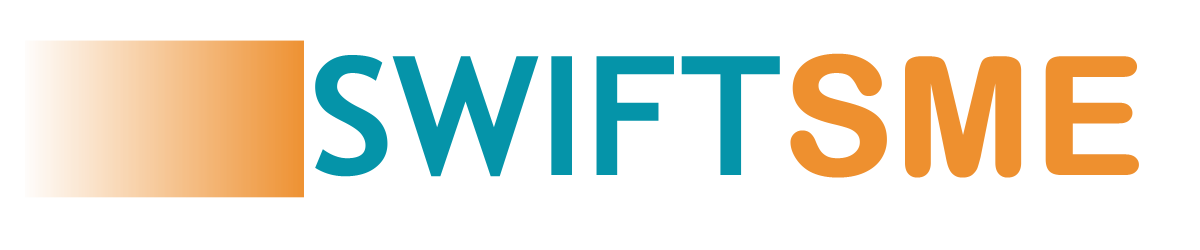 GRAZIE
Legal description – Creative Commons licensing: The materials published on the SWIFTSME project website are classified as Open Educational Resources' (OER) and can be freely (without permission of their creators): downloaded, used, reused, copied, adapted, and shared by users, with information about the source of their origin.
Il sostegno della Commissione europea alla produzione di questa pubblicazione non costituisce un'approvazione dei contenuti, che riflettono solo le opinioni degli autori, e la Commissione non può essere ritenuta responsabile per qualsiasi uso che può essere fatto delle informazioni ivi presenti.
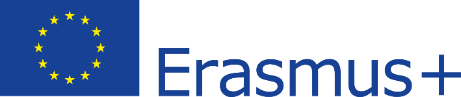 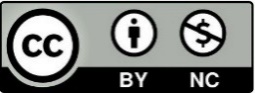